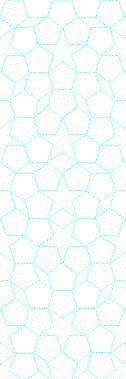 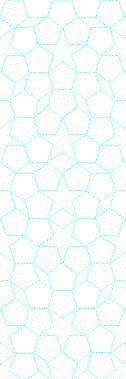 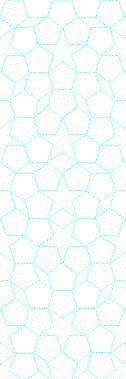 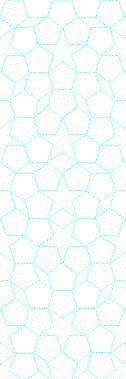 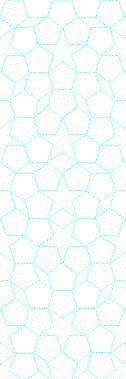 YTÜ 
FEN EDEBİYAT FAKÜLTESİ 
KİMYA BÖLÜMÜ
SEMİNER DERSİ SUNUMU
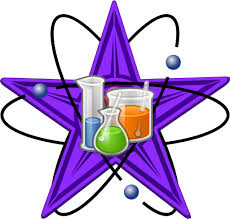 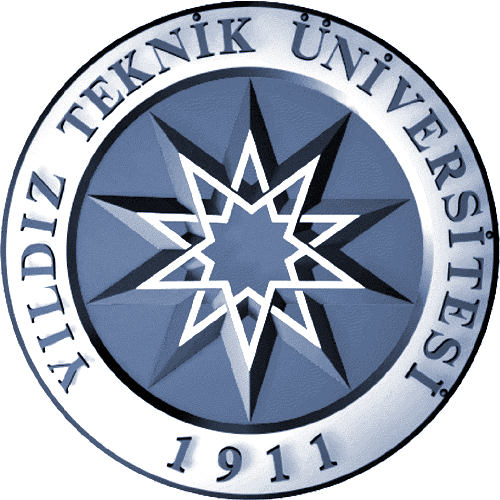 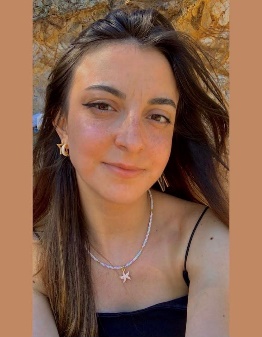 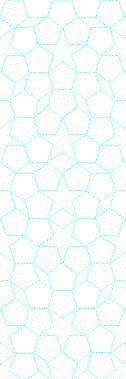 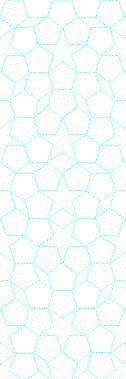 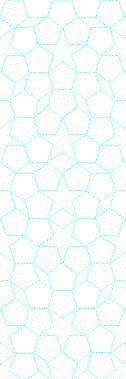 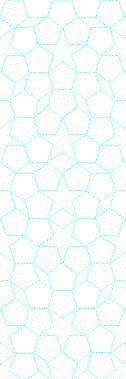 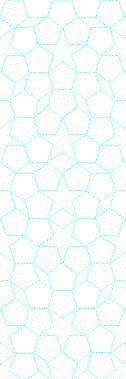 NERGİS GÜLER
21518003
TİYOKZANTON KROMOFOR GRUBU İÇEREN ÇEVRE DOSTU PVA POLİMERİK FİLMLERİN SENTEZİ: 
FOTOFİZİKSEL ÇALIŞMALAR

Çalışma Konusu ile İlgili Görsel



Danışman: Prof.Dr. Meral AYDIN
Eş Danışman: Prof.Dr. Nergis ARSU
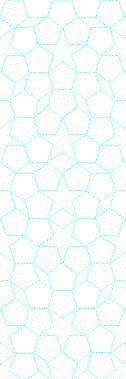 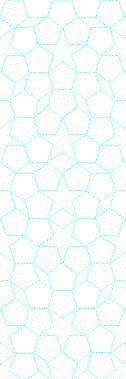 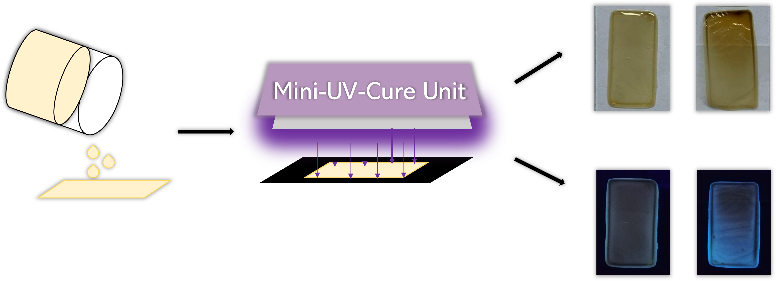 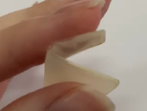 Tarih:06.12.2022  Saat:13:00
Yer:Fen-Edebiyat Fakültesi